Государственное бюджетное общеобразовательное учреждение Самарской области средняя общеобразовательная школа №22  городского округа  Чапаевск Самарской области  структурное подразделение -  детский сад № 28  «Елочка» Парциальная образовательная программа дошкольного образования«ОТ ФРЁБЕЛЯ ДО РОБОТА:РАСТИМ БУДУЩИХ ИНЖЕНЕРОВ»Тема: «Дорожная техника: каток, асфальтоукладчик»Составитель: Минеева Елена  Витальевна
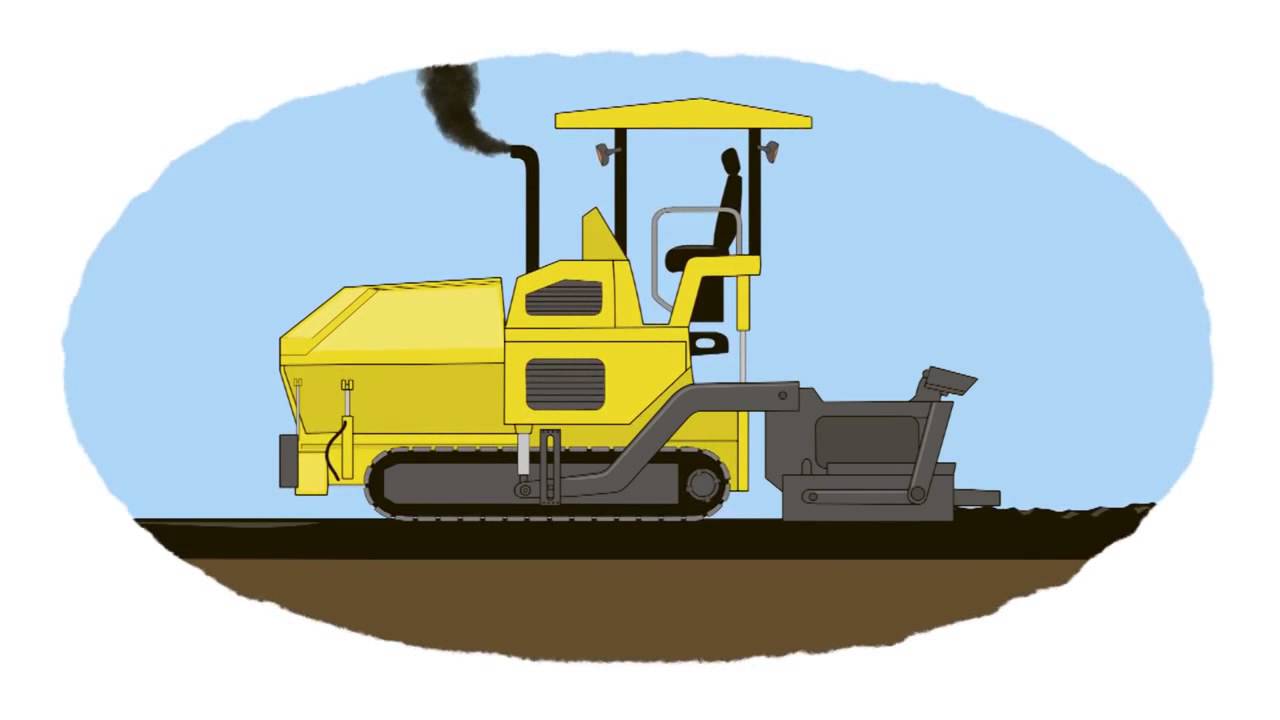 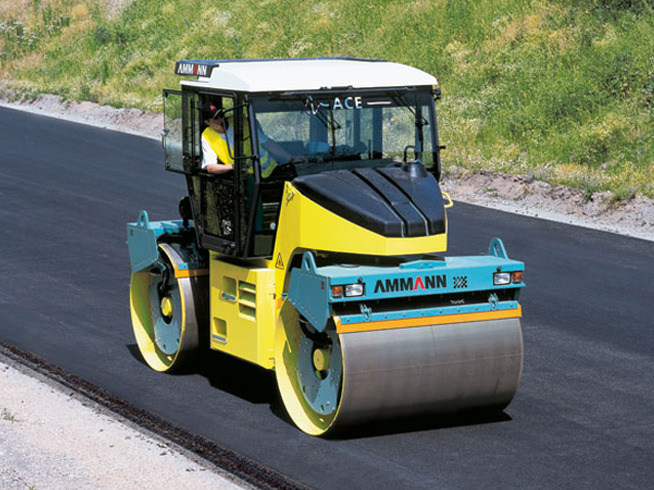 Дорожные и подъёмно-транспортные машины
УПЛОТНЕНИЕ АСФАЛЬТА
Типы асфальтоукладчиков
По типу ходовой части асфальтоукладчики выпускаются гусеничные и колёсные. Гусеничные асфальтоукладчики — это машины для строительства и реконструкции автомобильных дорог, улиц и аэродромов с асфальтобетонным покрытием.Колёсные асфальтоукладчики выпускаются в основном 3- и 4-осные: одна-две задние оси с пневмошинами и две оси с обрезиненными колёсами, располагаемыми под боковыми открылками приёмного бункера. У колёсных асфальтоукладчиков привод может осуществляться только на пневмоколёса, а может и на все оси, что повышает тяговые свойства машин и стабильность их хода.
ГУСЕНИЧНЫЙ АСФАЛЬТОУКЛАДЧИК
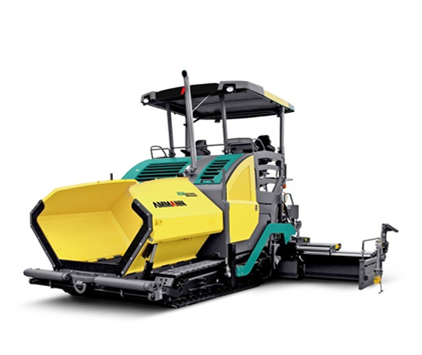 Основным качеством асфальтоукладчика является высокая эффективность. Он применяется при устройстве дорог различного назначения – федеральных, местных и т.д. Современные технологии, применяемые в технике, позволяют повысить производительность и качество дорожного полотна. Также машина используется при обустройстве придомовых участков, улиц в городах, самолетных полос, скоростных автомобильных магистралей.
КОЛЁСНЫЙ АСФАЛЬТОУКЛАДЧИК
РЕМОНТ ДОРОЖНОГО ПОКРЫТИЯ
ОЧЕНЬ КАЧАСТВЕННОЕ АСФАЛЬТИРОВАНИЕ ДОРОГ